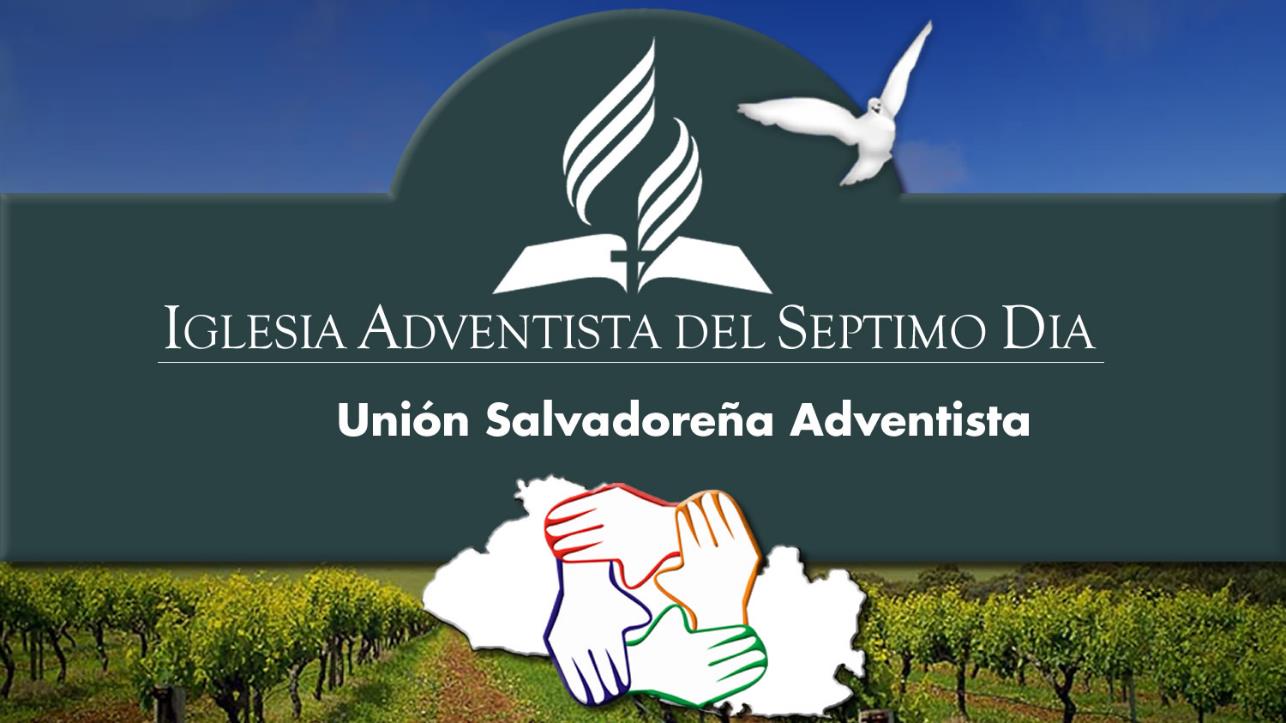 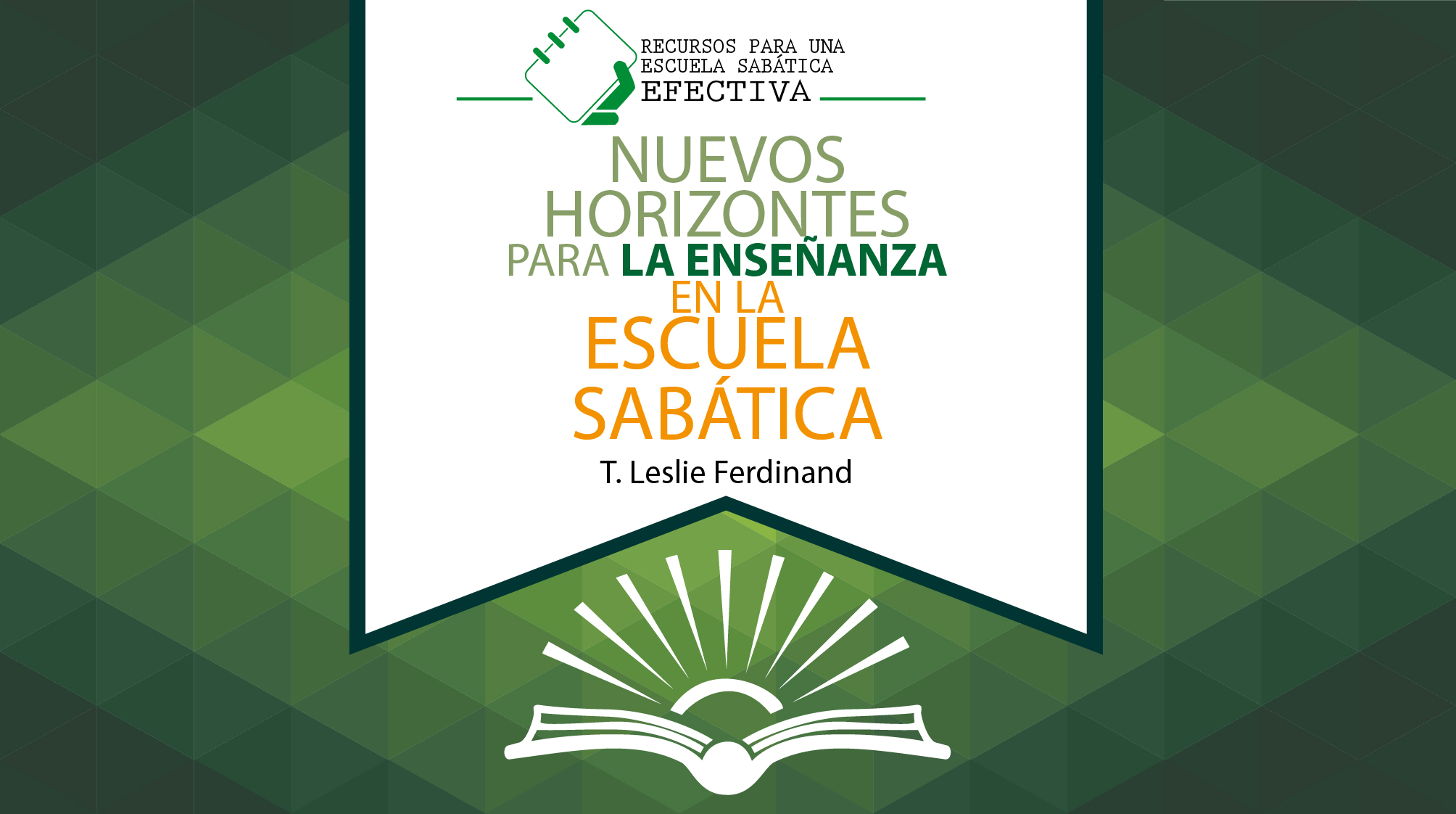 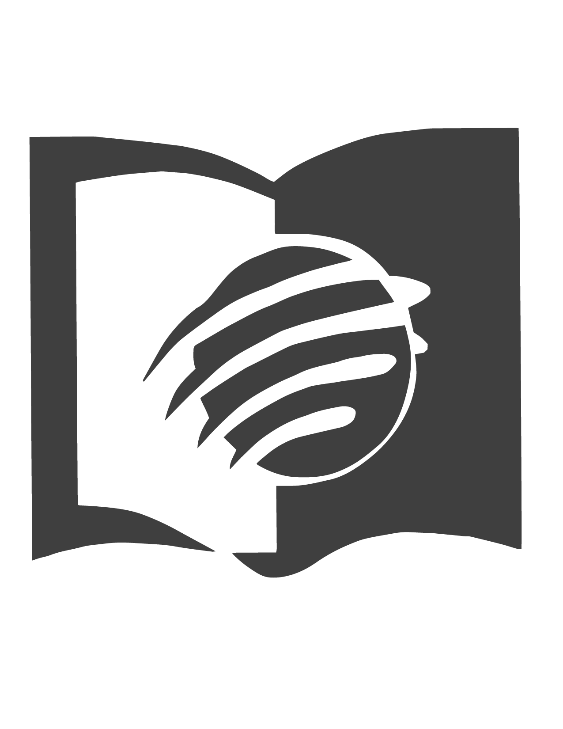 Capítulo 5
Planes de estudio y planes de clase
Los mejores consejos sobre la obra de la Escuela Sabática, sec. 4, p. 123.
“El maestro no debería limitarse a la repetición de lo que figura escrito en el folleto de la lección; sin embargo, necesita estar perfectamente familiarizado con las palabras lo mismo que con las ideas. Todo maestro, antes de colocarse al frente de su clase, debería tener planes trazados con claridad en cuanto a lo que desea hacer en ese día y en esa ocasión. Recitar una lección ustedes mismos delante de la clase no es enseñarla; necesitan palabras sencillas e ideas fácil y claramente expresadas. Asegúrense de que sus alumnos los entienden. Si ellos no pueden comprender sus ideas, su trabajo ha sido en vano. No piensen de manera superficial, profundicen. La Biblia es la regla y la guía de la vida. Es preciso que la sana doctrina sea puesta en contacto con las mentes y los corazones de sus alumnos; entonces producirá fruto, pues se verá un sano proceder como resultado de sus esfuerzos”
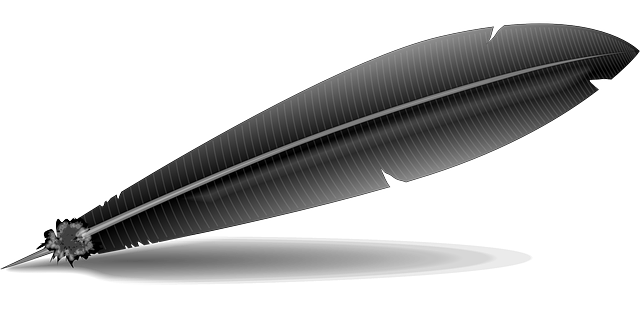 Una enseñanza efectiva se logra cuando el maestro pone en práctica estos dos planes:
El plan de estudio
El plan de estudio
Los mejores consejos sobre la obra de la Escuela Sabática, sec. 2, p. 50.
“Hay que repasar la lección de la Escuela Sabática, no con una rápida ojeada dada al texto de la lección el sábado por la mañana, sino mediante el estudio cuidadoso de la lección para la semana siguiente, el sábado por la tarde, y el repaso y la aplicación práctica todos los días de la semana. Así la lección se grabará en la memoria y será un tesoro que jamás se perderá totalmente”
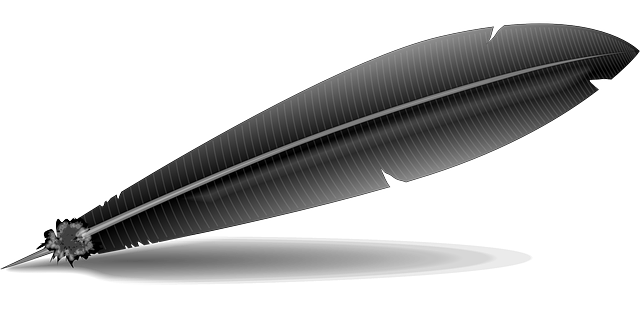 Los mejores consejos sobre la obra de la Escuela Sabática, sec. 4, p. 122.
“En algunas clases, me duele tener que decirlo, prevalece la costumbre de leer el folleto de la lección; lo cual no es correcto. No tendría por qué ser así, si el tiempo, que muchas veces se emplea inútil y pecaminosamente, es hubiera dedicado al estudio de las Escrituras. No hay razón alguna para que las lecciones de la Escuela Sabática deban ser aprendidas menos perfectamente por los maestros o alumnos que las de la escuela secular. Deberían ser aprendidas mejor, puesto que tratan de asuntos infinitamente más importantes. La negligencia en esto desagrada a Dios”
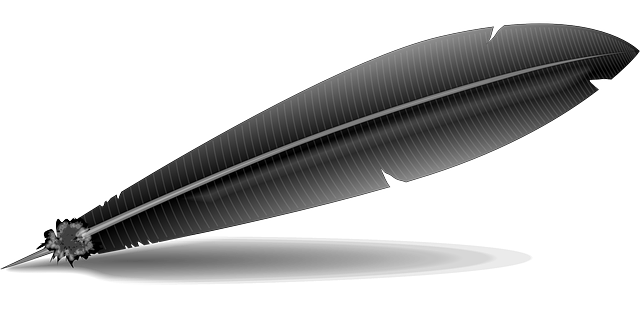 Los mejores consejos sobre la obra de la Escuela Sabática, sec. 2, p. 37.
“Dios aceptará sus servicios y el perfeccionamiento de sus talentos, pero no puede mirar con aprobación una labor hecha sin interés y a medias”
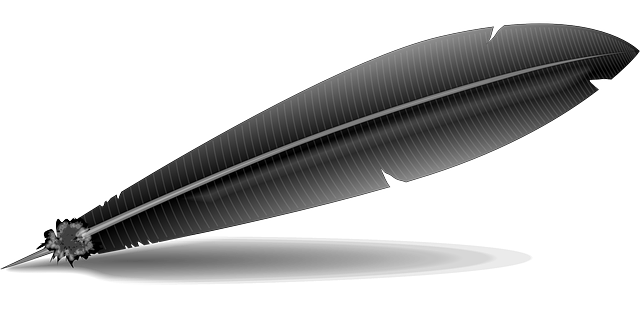 Teach, p. 134.
“El maestro constituye la vida de la clase”
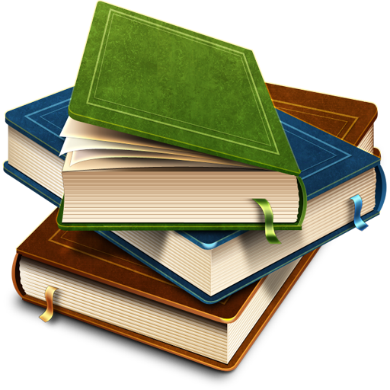 Directrices al prepararse para enseñar una lección
Algunas indicaciones útiles para mejorar los hábitos de estudio
Estudie a intervalos regulares.
Siempre que sea posible, estudie en el mismo lugar.
Estudie en un lugar que sea relativamente tranquilo.
Confeccione un plan y sígalo.
No tenga nada en su escritorio que sea un motivo de distracción.
Durante los períodos de estudio trate de mantener al mínimo cualquier interferencia.
Evite el uso de sustancias químicas.
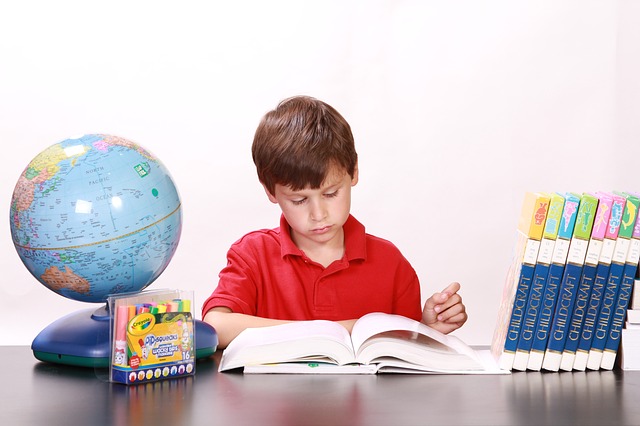 Algunas indicaciones útiles para mejorar los hábitos de estudio
Evite comer, o consumir alimentos azucarados, o goma de mascar, mientras estudia.
Evite quedarse hasta tarde en la noche.
Únicamente enumere los puntos principales mientras hace anotaciones.
Escuche bien al maestro. No haga nada mientras él o ella hablan.
 Dé un vistazo a cada capítulo antes de leerlo por completo, hojeándolo y observando los encabezados.
De igual forma, lea la introducción y el resumen antes de leer detalladamente el resto.
Utilice el diccionario en forma regular.
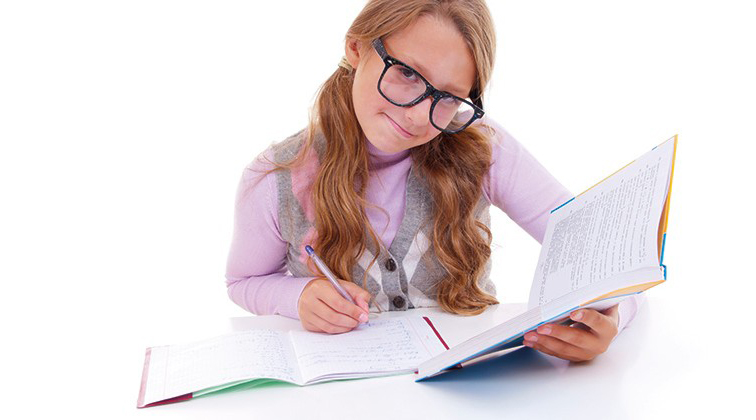 Algunas indicaciones útiles para mejorar los hábitos de estudio
Estudie todas las ilustraciones que encuentre mientras lee. Nunca las pase por alto.
Organice sus notas en forma apropiada.
Siempre prepare un breve resumen escrito, preferiblemente mientras lee.
Intente descubrir cosas nuevas, sin contar con la ayuda ajena.
Breves períodos de estudio darán mejores resultados que períodos largos e infrecuentes.
Intente aumentar la velocidad de su lectura.
La discusión en grupo puede ser beneficiosa. De aquí la importancia del culto familiar, y en especial de las reuniones de maestros.
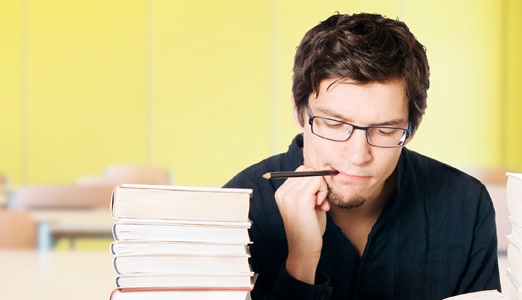 Algunas indicaciones útiles para mejorar los hábitos de estudio
Nunca estudie la Palabra de Dios sin haber orado previamente.
Preocúpese por su salud. Recuerde que el aire puro, la luz del sol, la alimentación adecuada, la ingesta de agua, la temperancia, el ejercicio, el descanso y la confianza en el poder de Dios, son los remedios naturales. ¡Practíquelos!
Piense.
Busque.
Interésese en aprender.
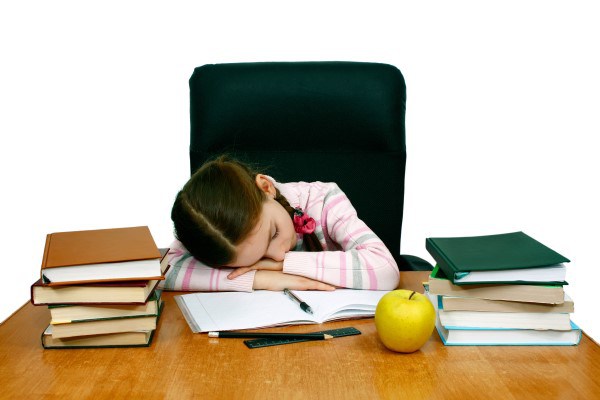 Helping the Teacher, p. 17
“Un plan de clase cuidadosamente preparado es indispensable para una apropiada enseñanza. Un plan de clases es para el maestro lo mismo que un mapa para el viajero, un plano para el constructor, un boceto para un artista”
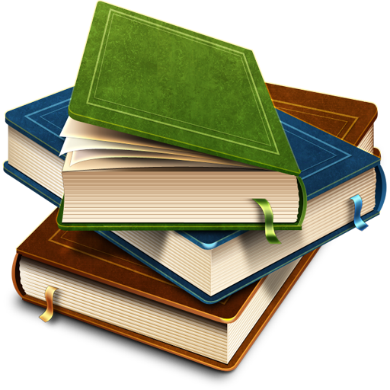 Componentes básicos en un plan de clase
La introducción debería:
A Workman Not Ashamed, p. 41
“Una introducción es un aperitivo, sin embargo debe ser seguida por una comida igualmente satisfactoria”
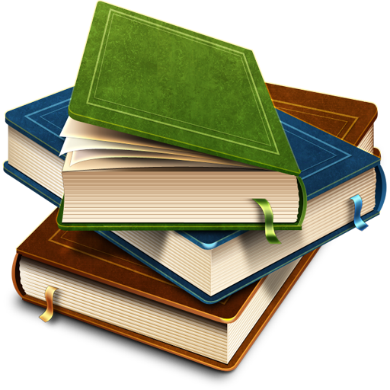 El cuerpo debería:
La conclusión debe incluir:
Trazando objetivos para la lección
Razones para el uso de objetivos en la lección
Proporcionan un rumbo a las ideas
Aportan una guía a las actividades de clase: dónde comenzar, qué pasos dar a lo largo del camino, qué destino se pretende alcanzar.
Ellos aportan dirección al proceso necesario para realizar los cambios deseables en el maestro y en los alumnos.
Ayudan a la evaluación.
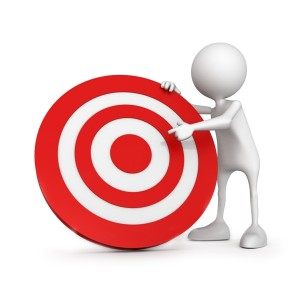 Cómo seleccionar los objetivos de la lección
Modelo para un plan de clase
Título de la lección: Fecha:
I. INTRODUCCIÓN 
a. Objetivos
b. Resumen de los puntos principales a discutir
c. Alguna actividad interesante que apunte al cuerpo de la lección. Por ejemplo: un relato, una búsqueda en la Biblia, una prueba escrita, el empleo de ayudas visuales.
II. CUERPO
Tema 1
a. Preguntas
b. Textos
c. Noticias trimestrales
d. Relato
e. Ayudas visuales
f. Preguntas adicionales (se debe tomar en cuenta la participación de los alumnos)
Tema 2 (seguir el mismo esquema del tema 1) 
Tema 3 (seguir el mismo esquema del tema 1) 
Tema 4 (seguir el mismo esquema del tema 1)
III. CONCLUSIÓN
a. Resumen de los puntos discutidos
b. Aplicación de los temas a las necesidades de los alumnos
c. Invitación - Respuesta
d. Oración de consagración
IV. UN VISTAZO A LA LECCIÓN DE LA PRÓXIMA SEMANA
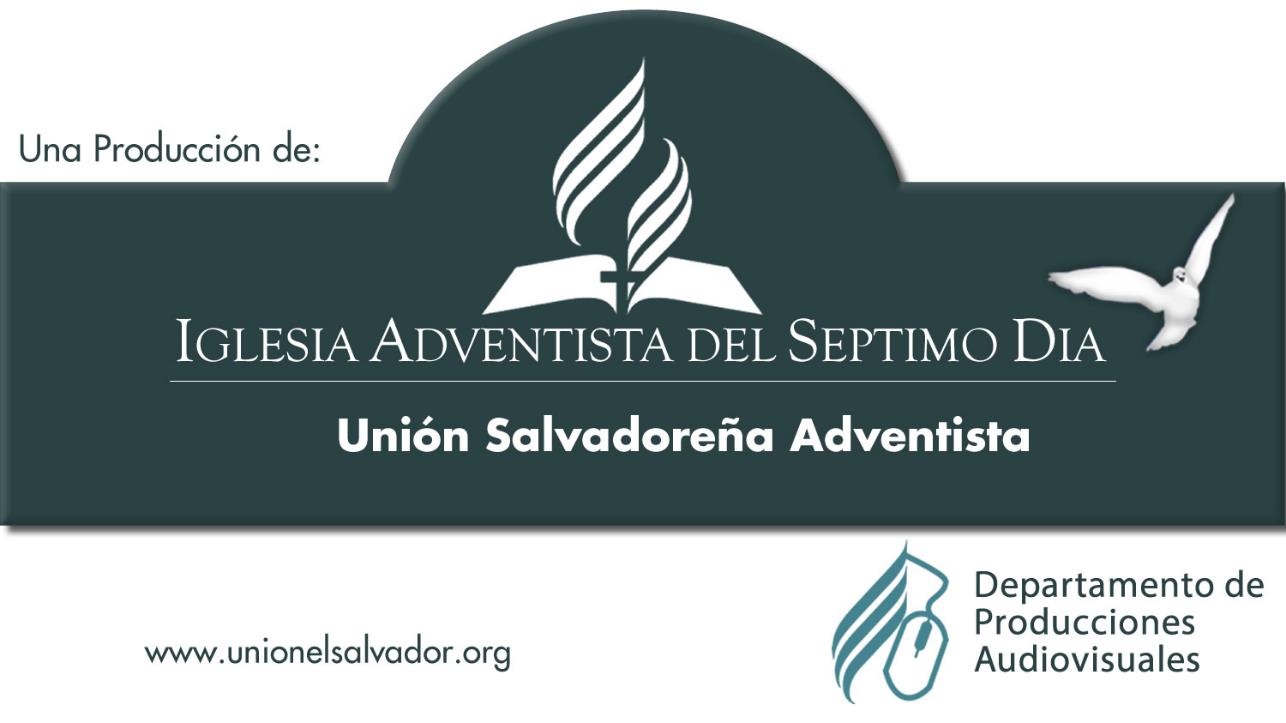